Игра-викторина в старшей группе «Добрый и злой огонь»
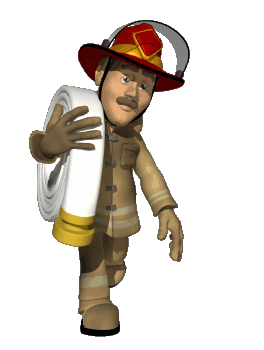 Цель:
Закрепить знания детей о правилах пожарной безопасности, правилах поведения при пожаре
Задачи:
Обучающая задача:
 закрепить знания детей об опасных ситуациях, причинах возникновения пожара и правила поведения при пожаре
 Развивающая задача:
Способствовать развитию мышления ,памяти, любознательности, логического мышления.
Воспитательная задача:
Воспитывать у детей потребность в заботе о своей безопасности
Способствовать воспитанию умению работать в коллективе
Предварительная работа:
Чтение произведений К.Чуковского «Путаница», С.Маршак «Кошкин дом», «Рассказ о неизвестном герое», рассматривание иллюстраций по теме.
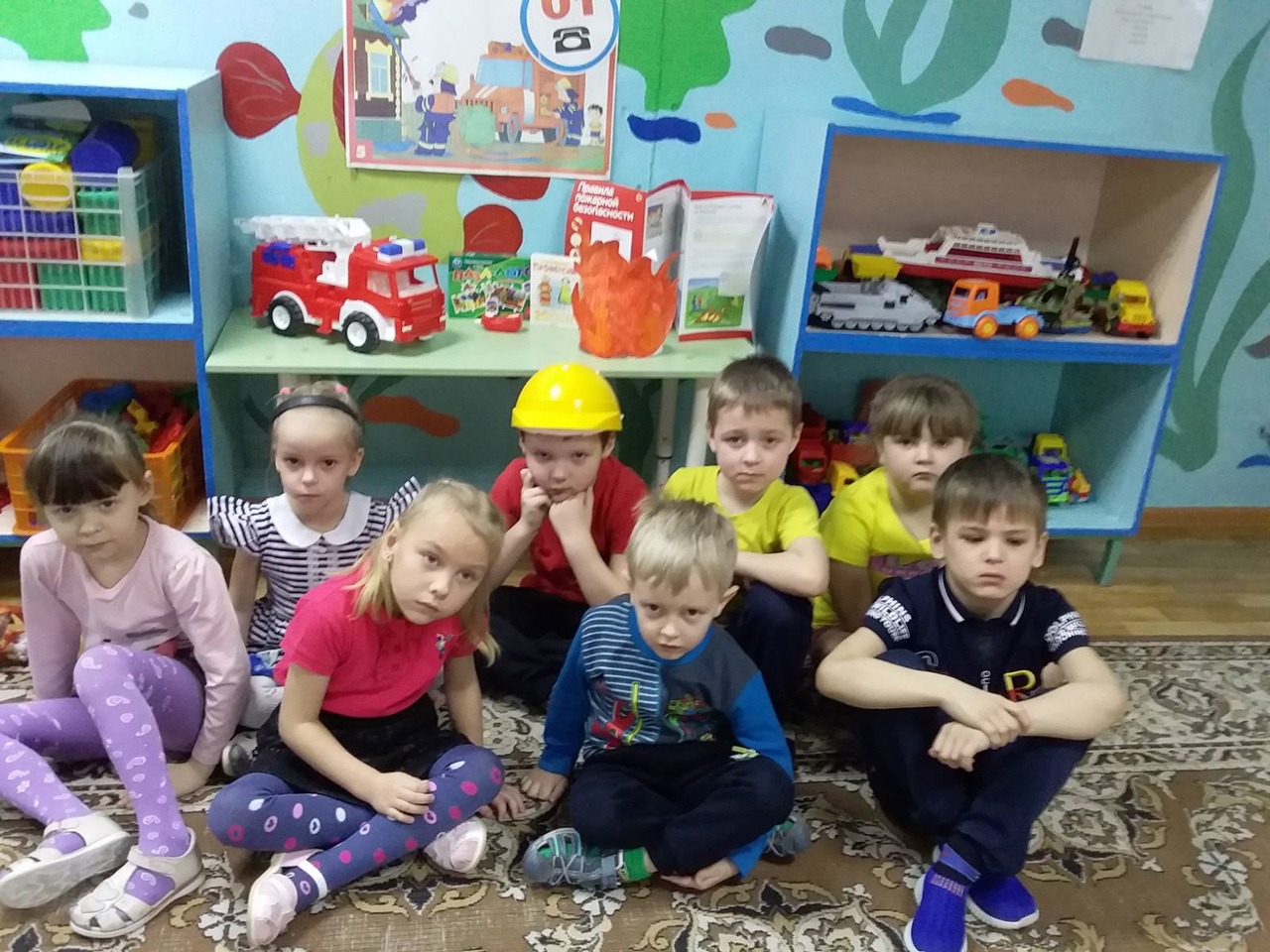 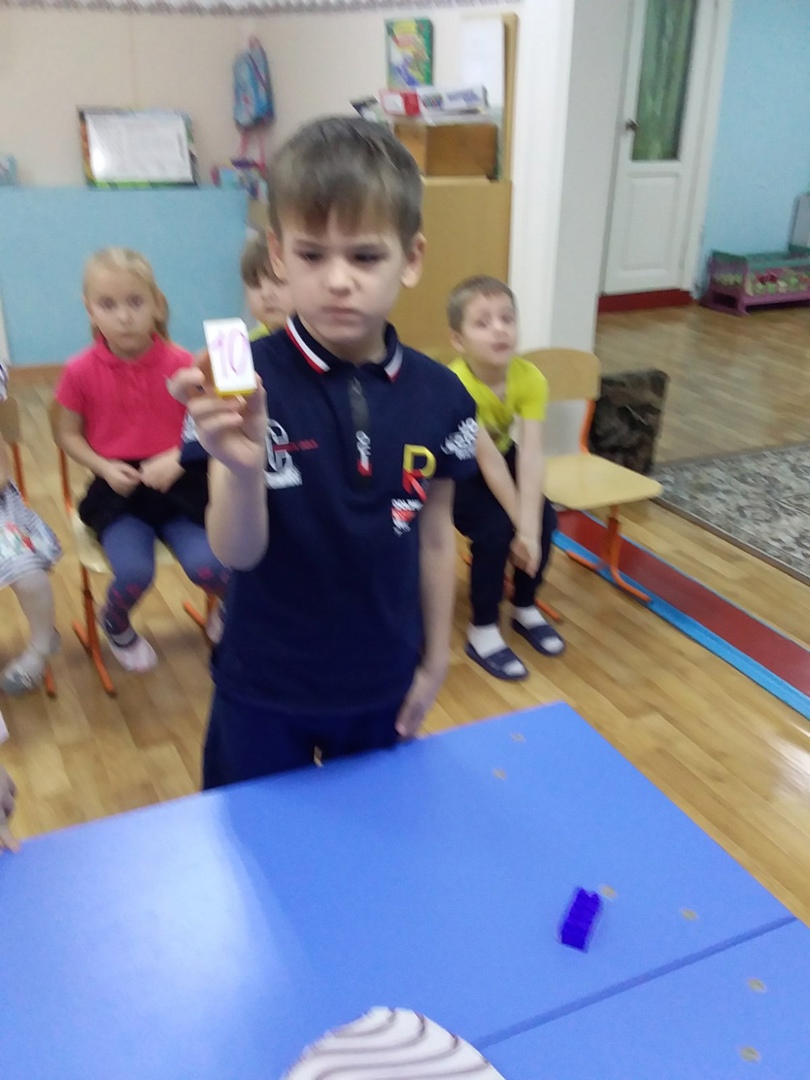 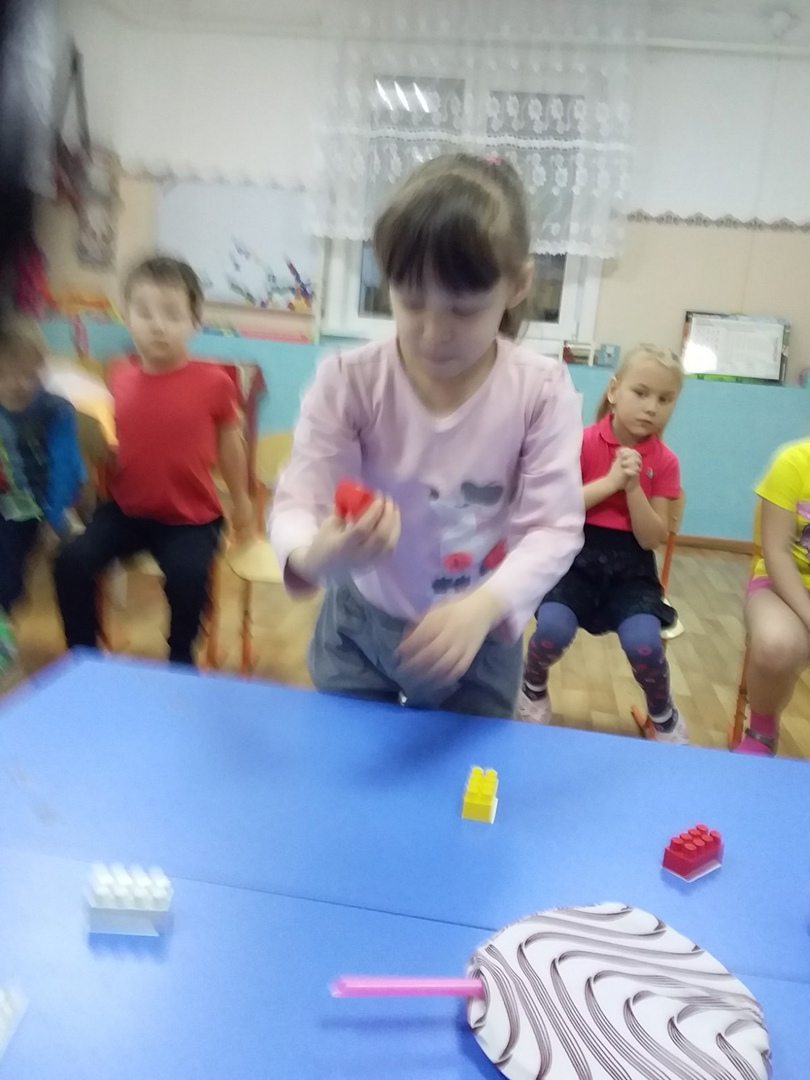 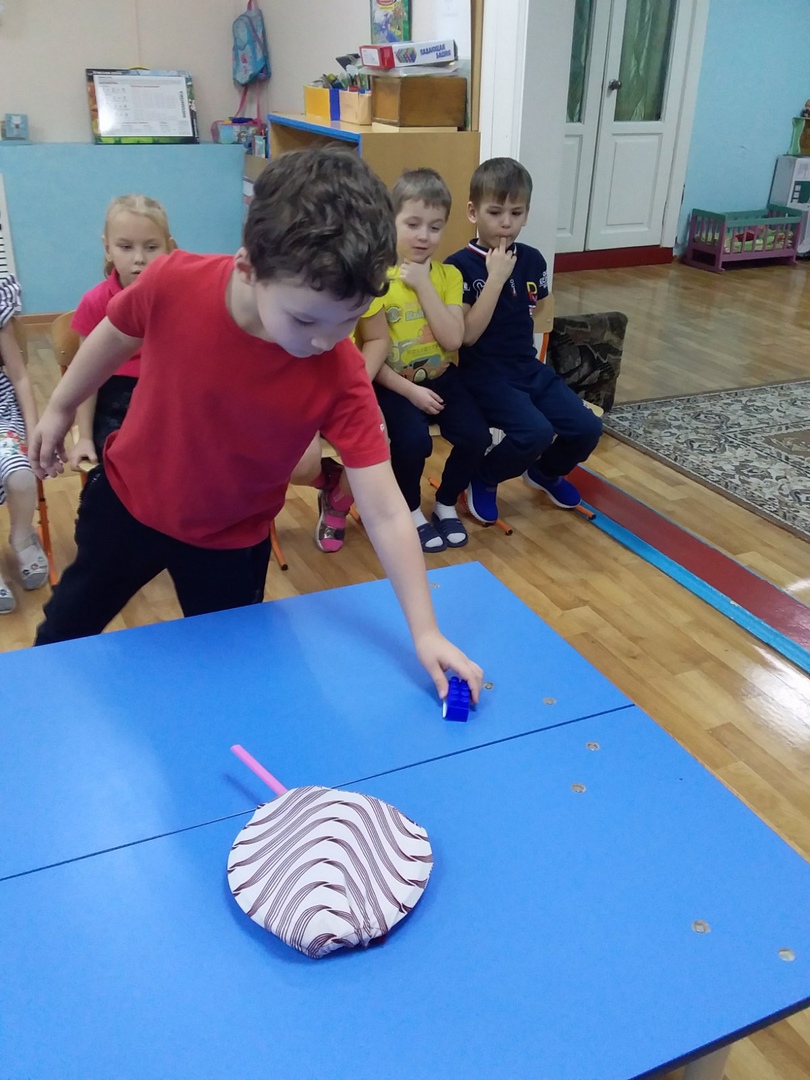 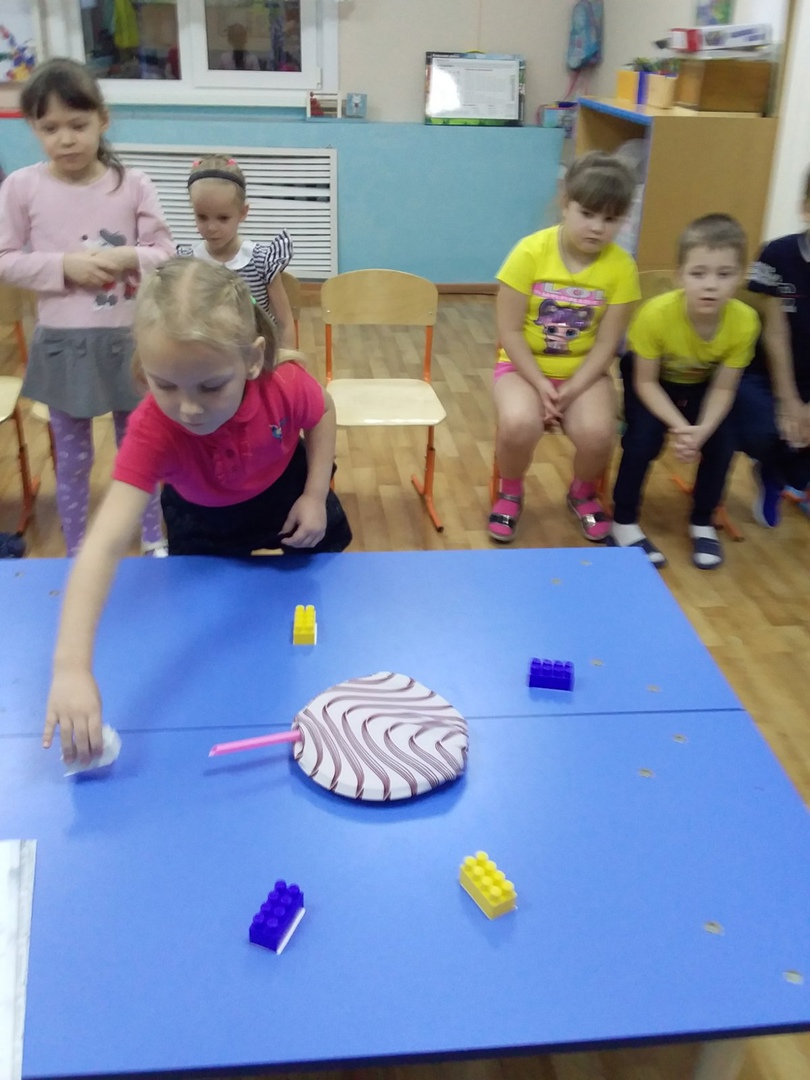 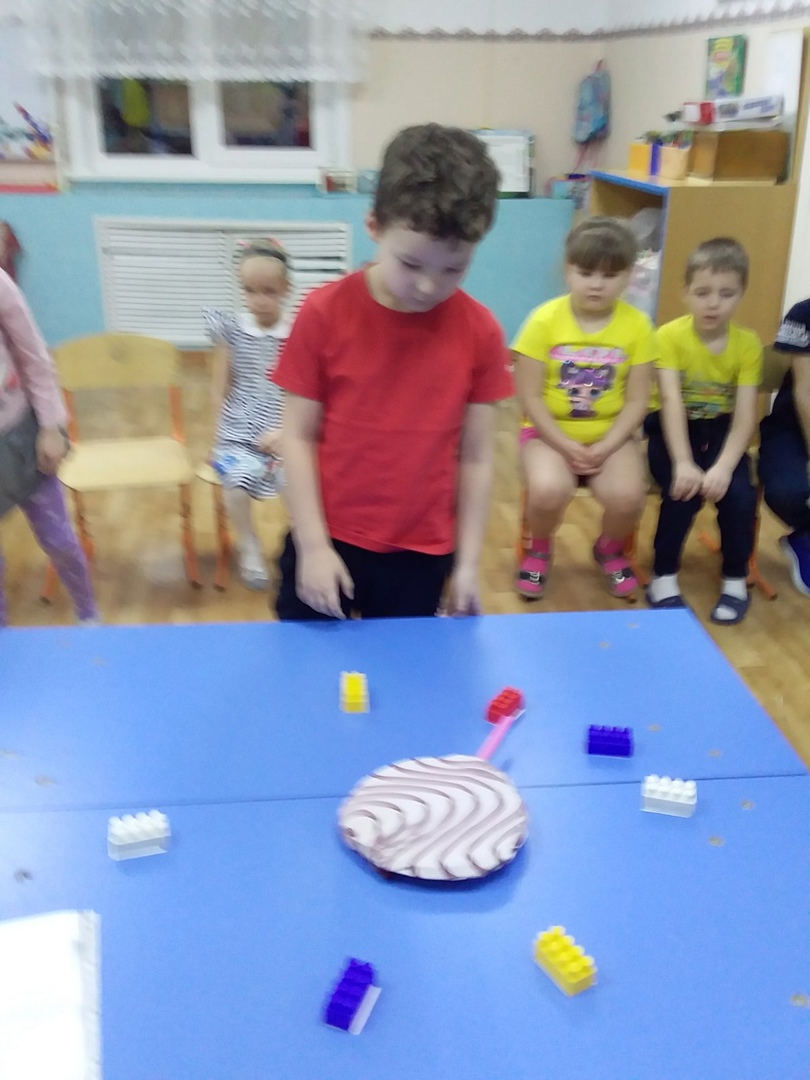 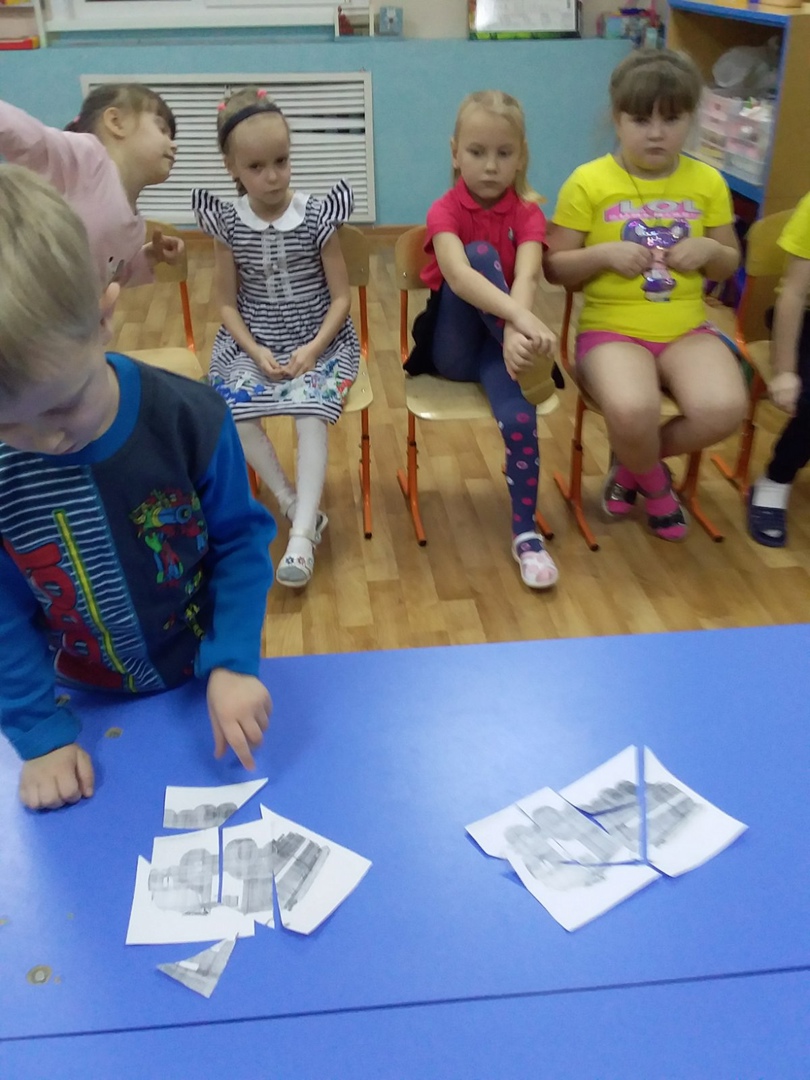 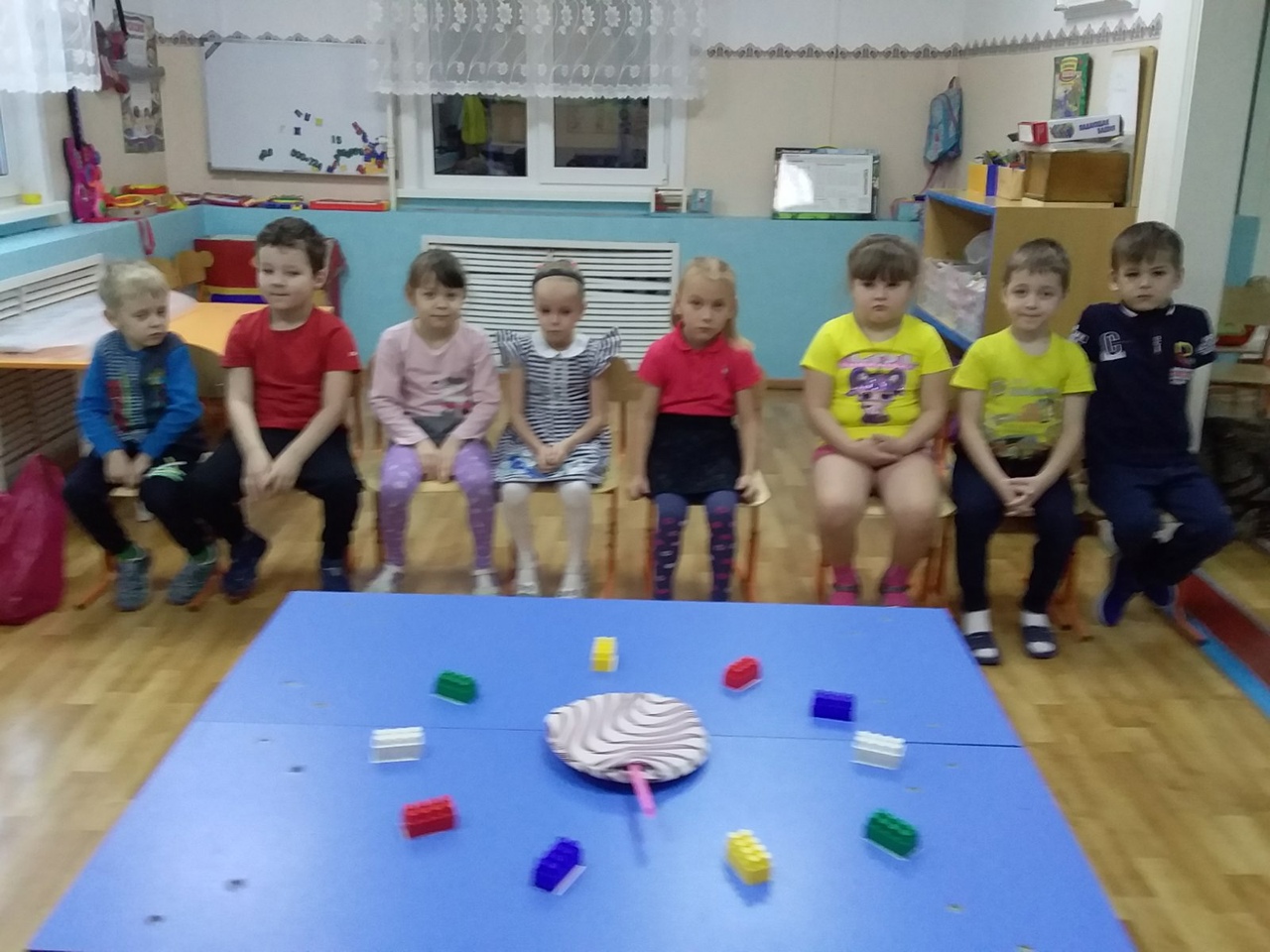